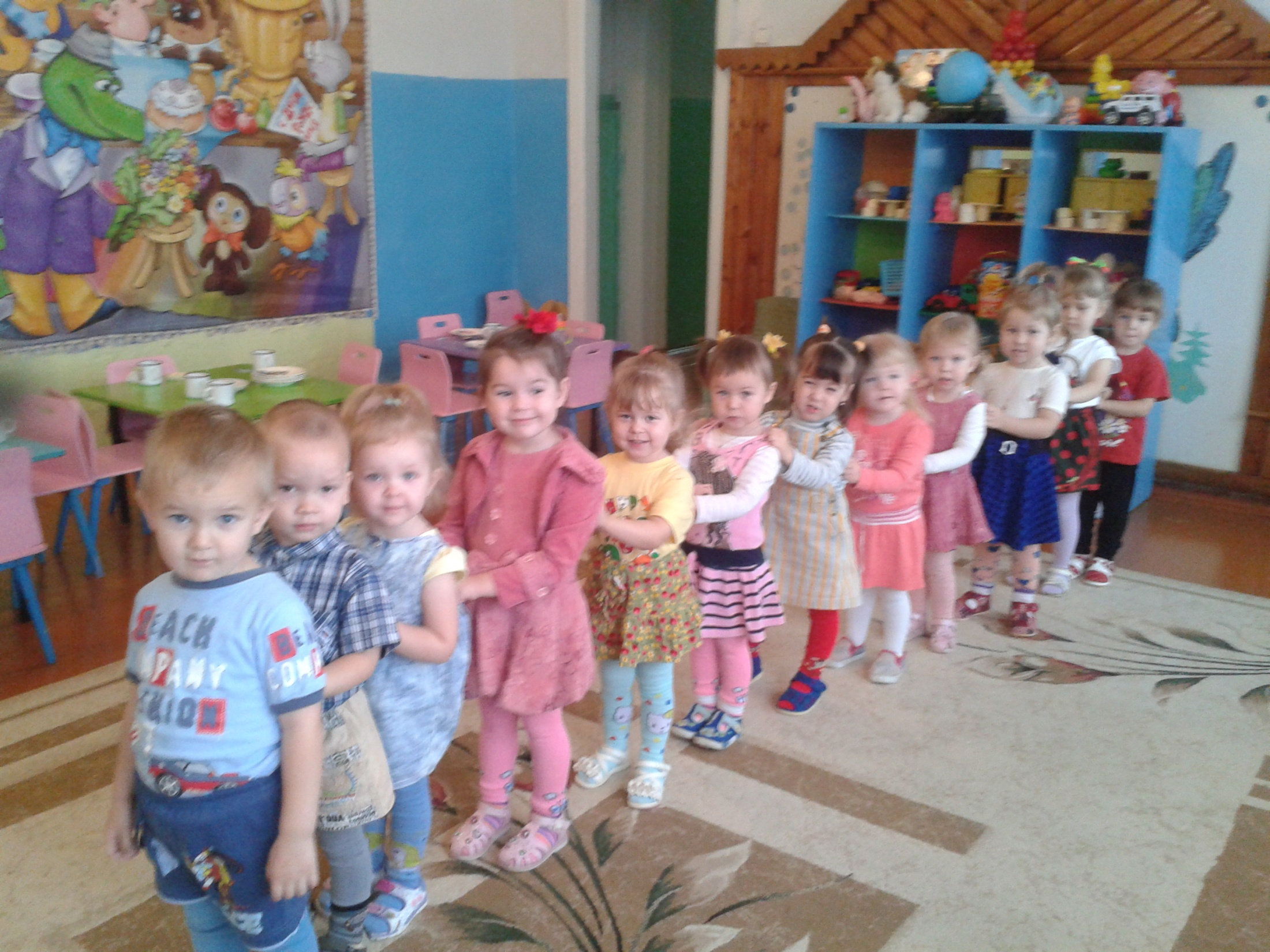 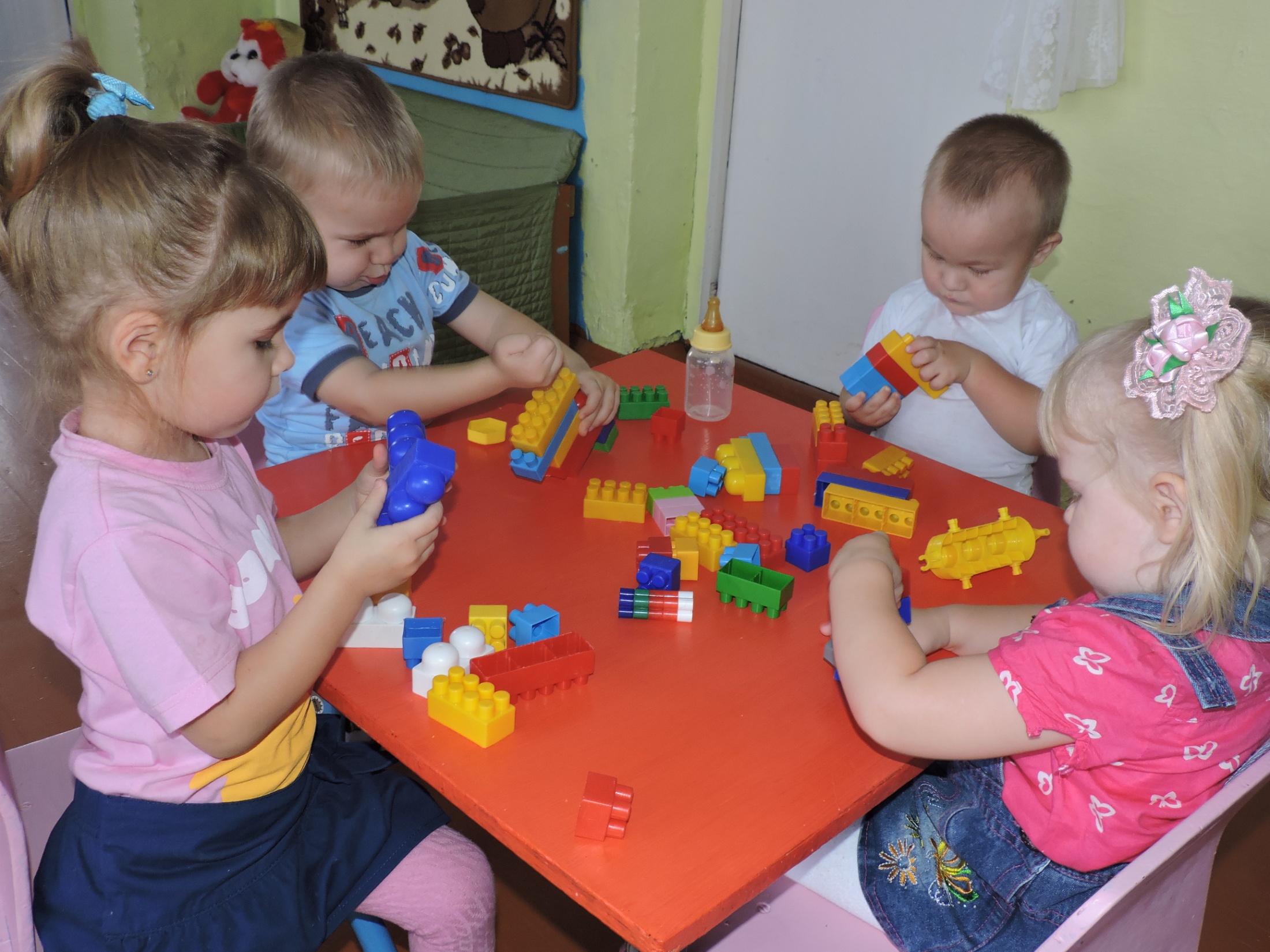 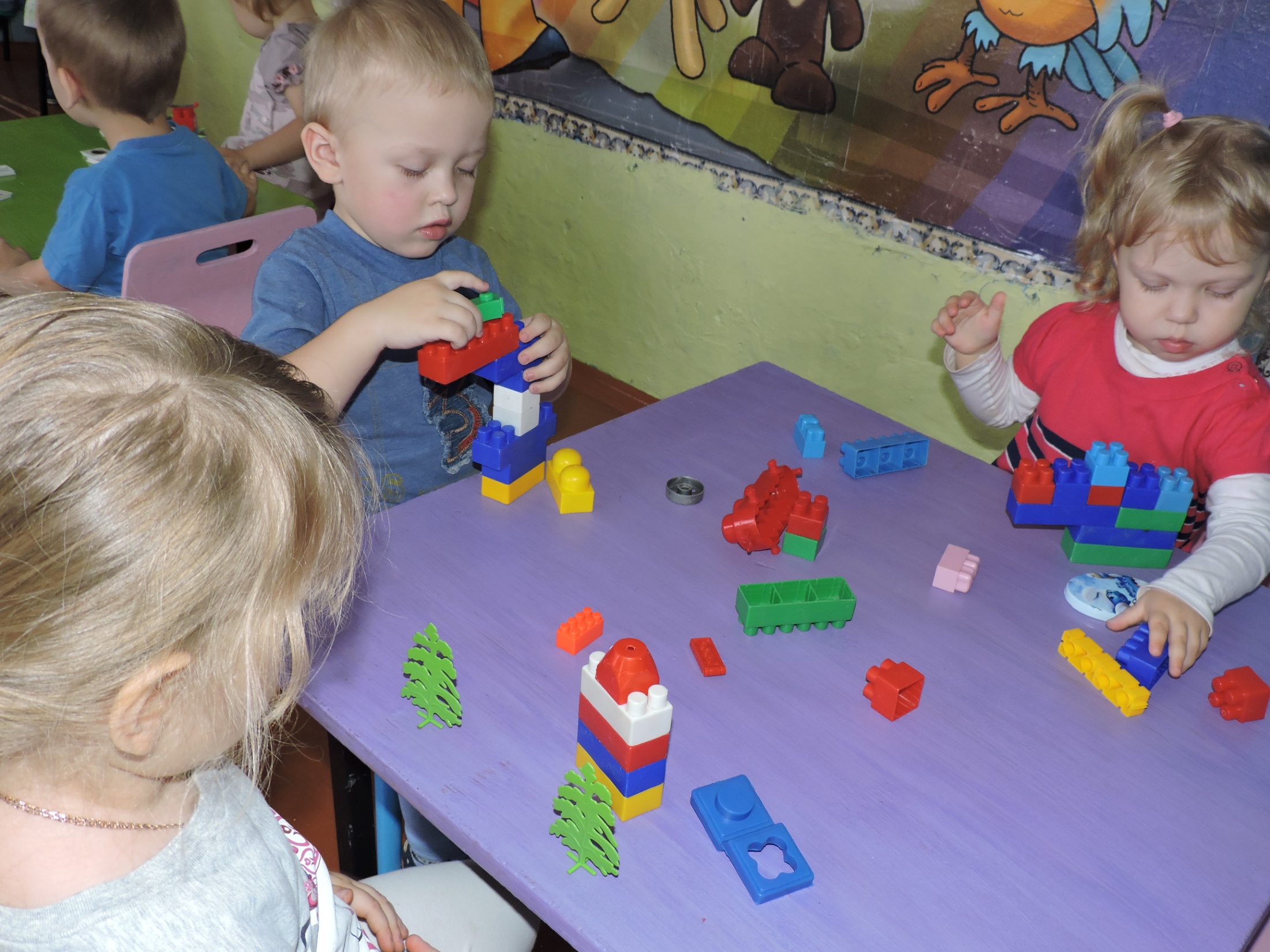 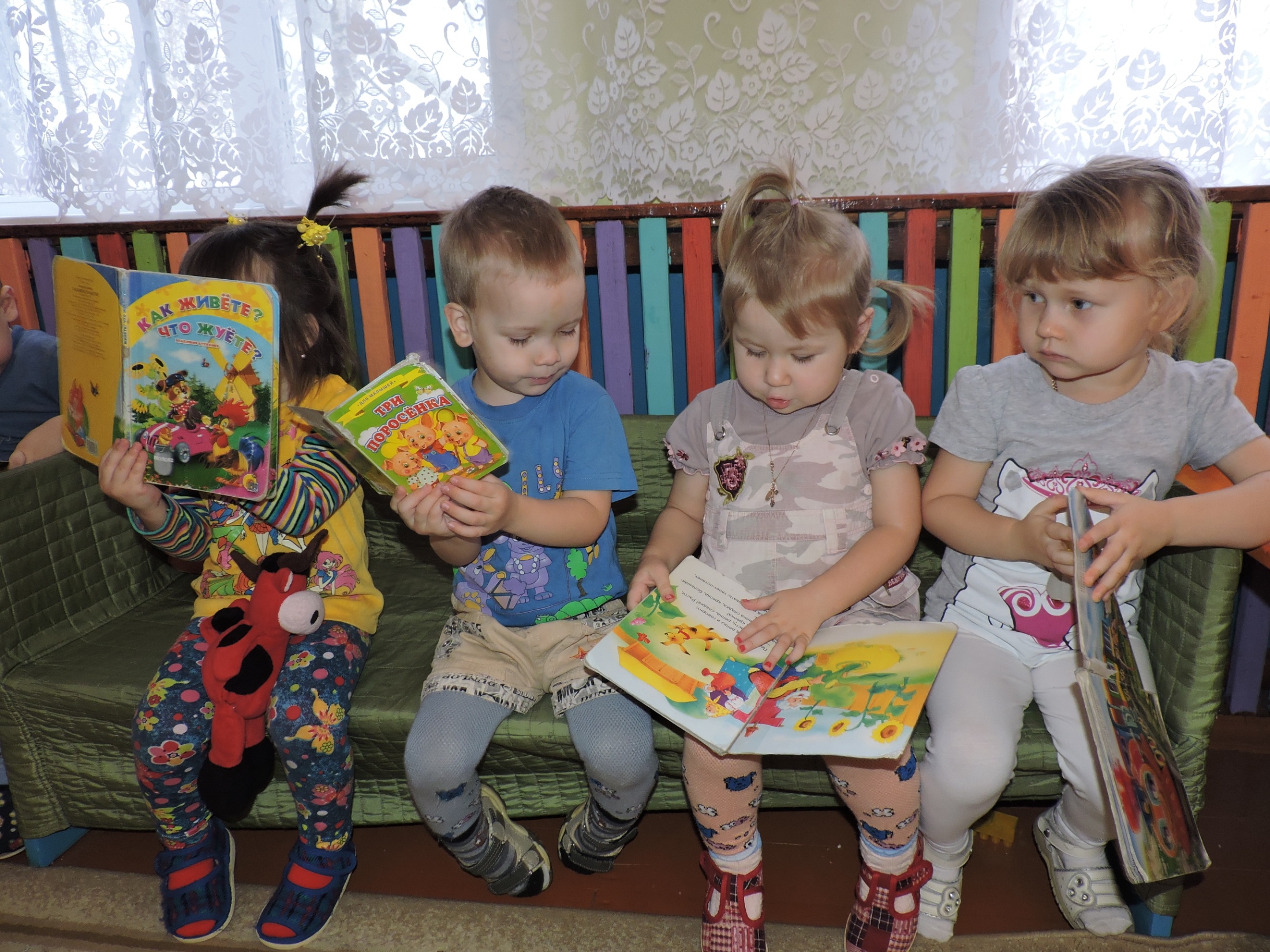 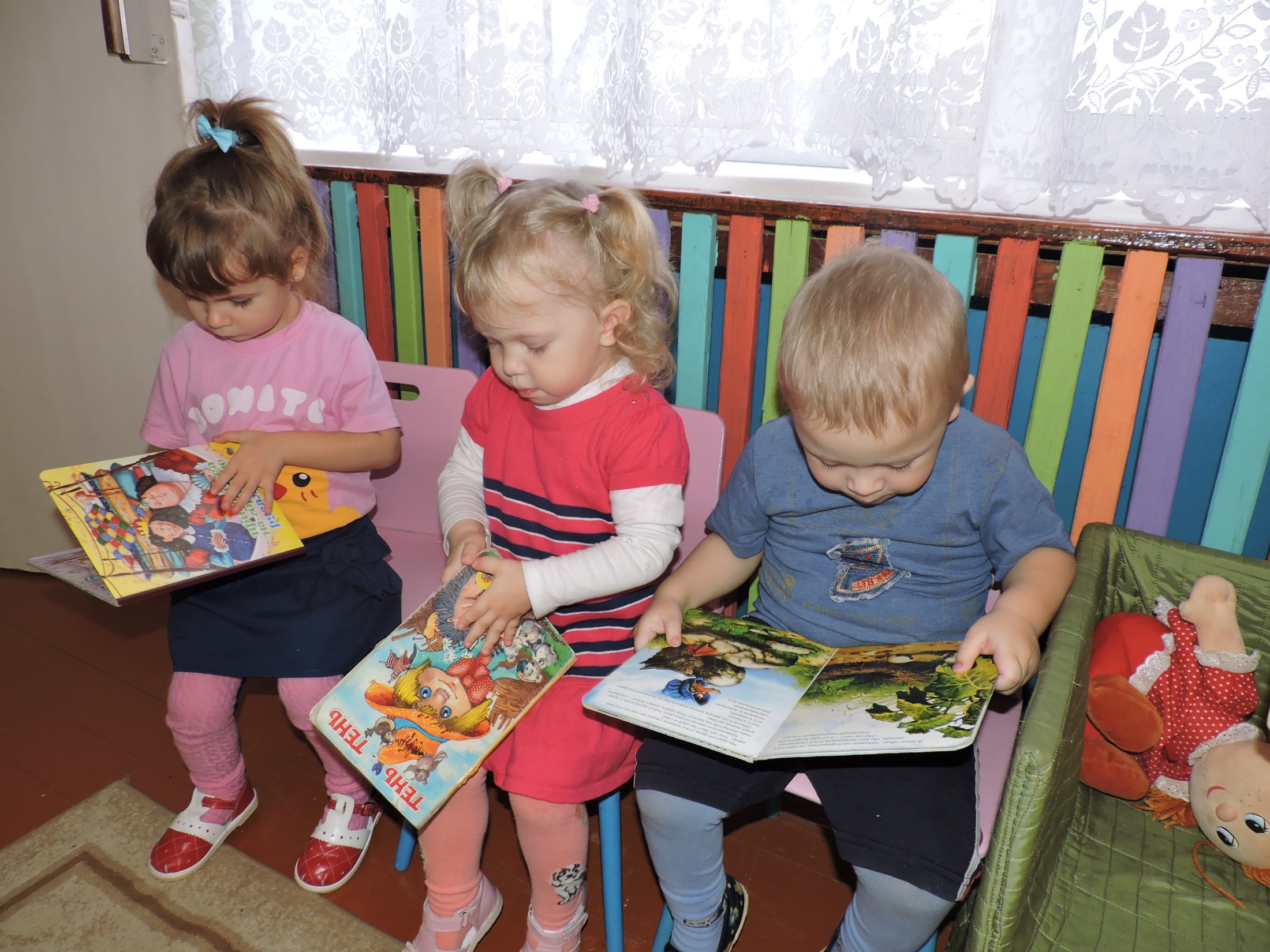 Подвижная игра «Поезд»
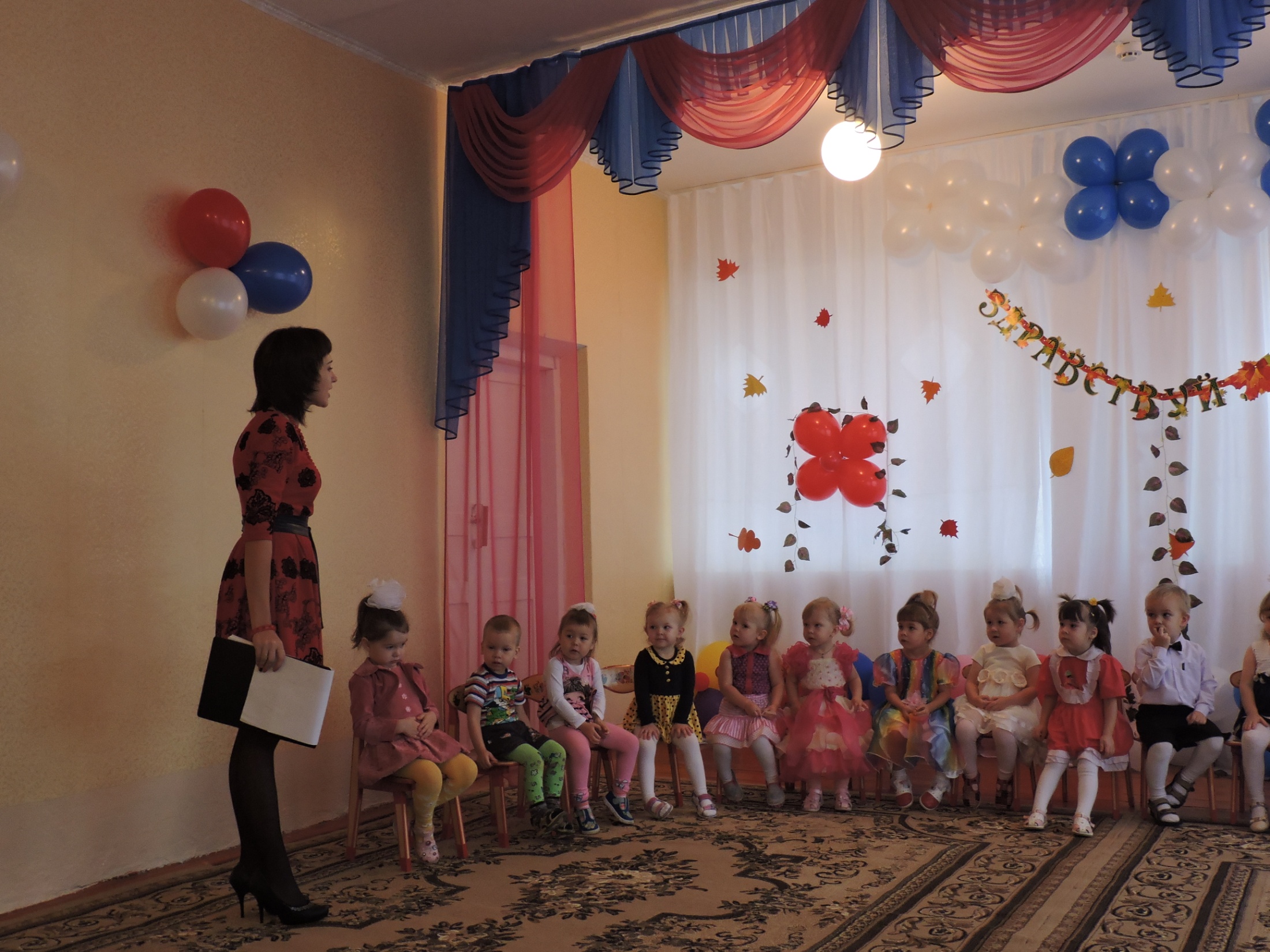 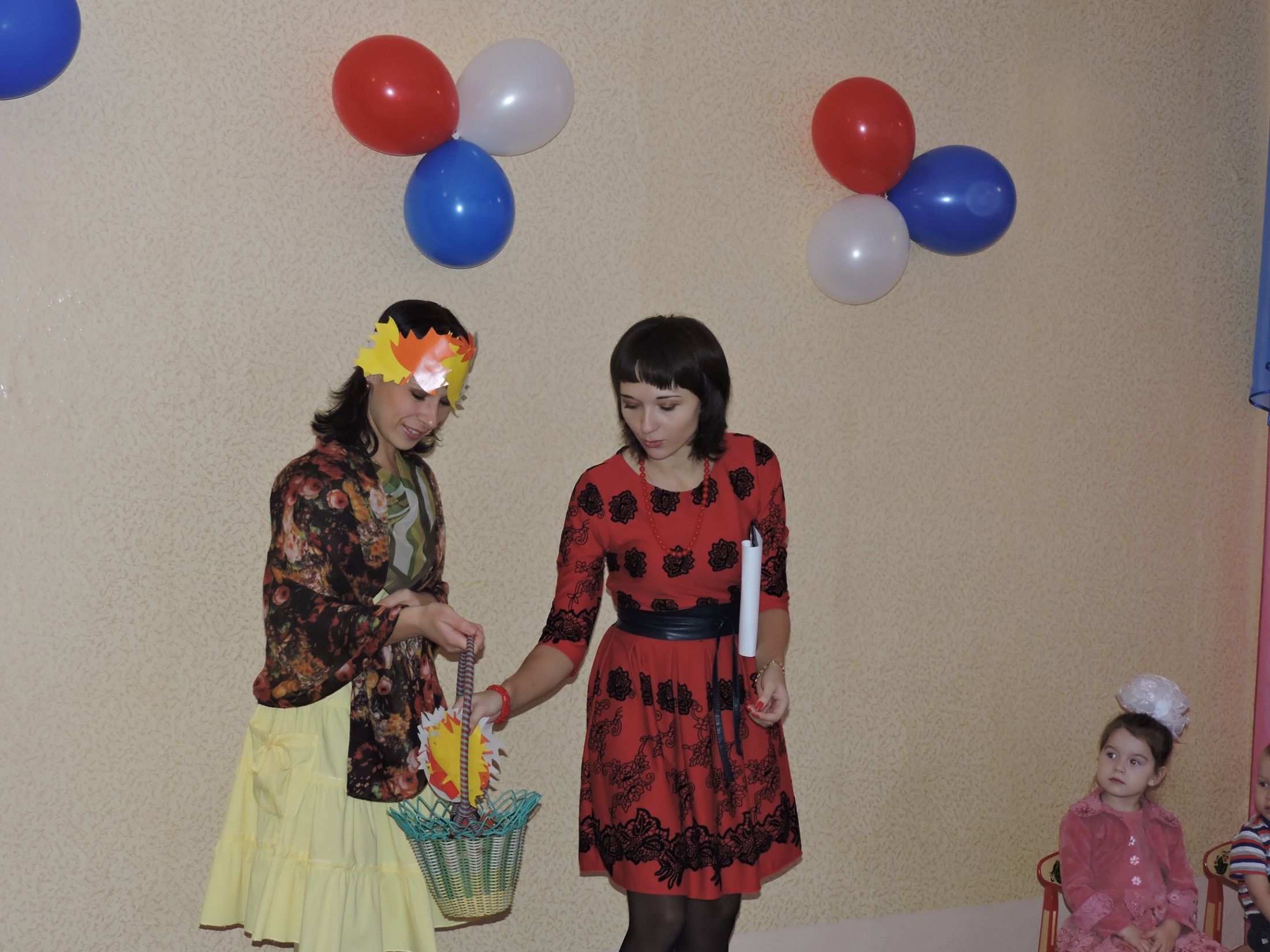 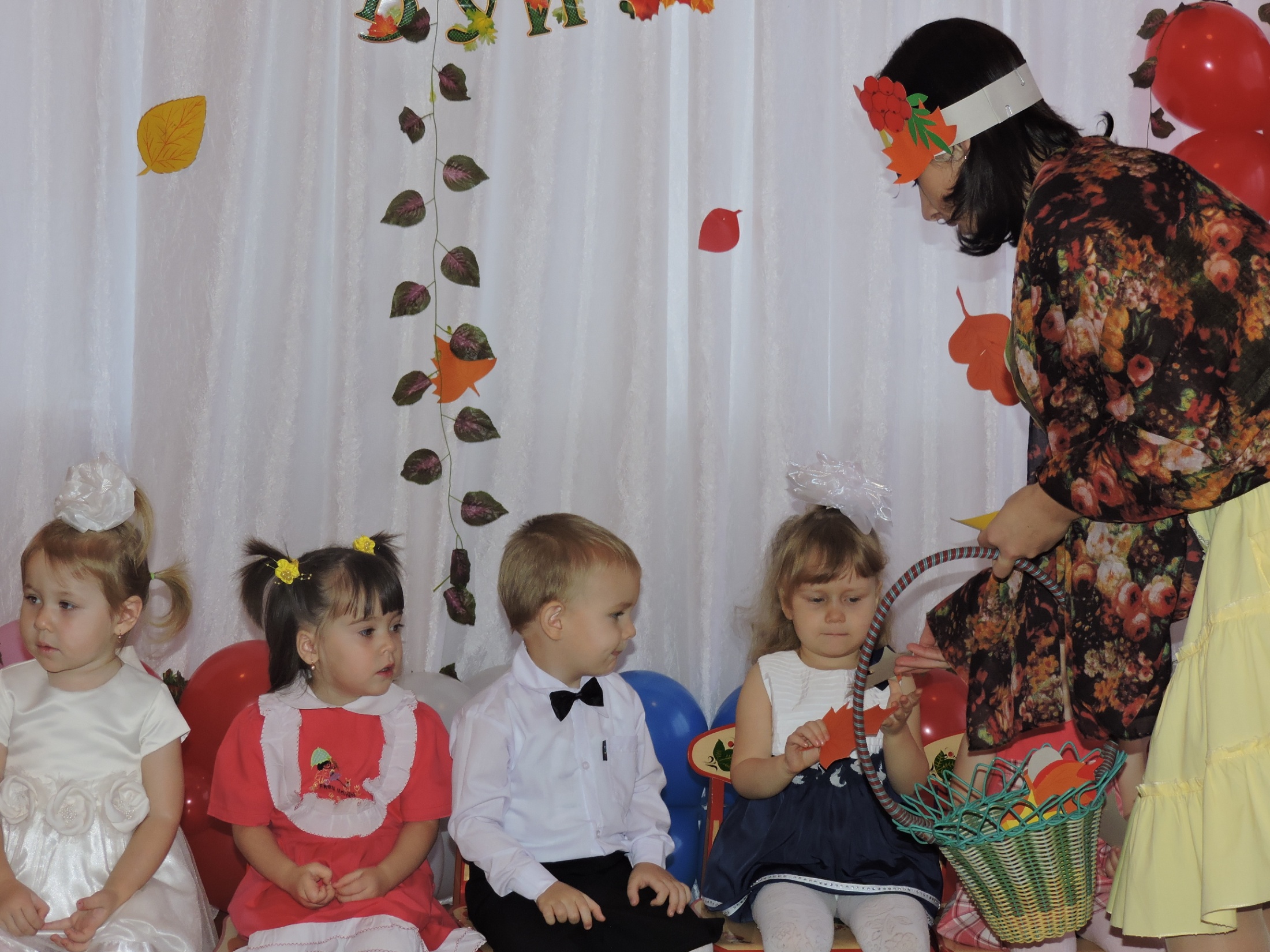 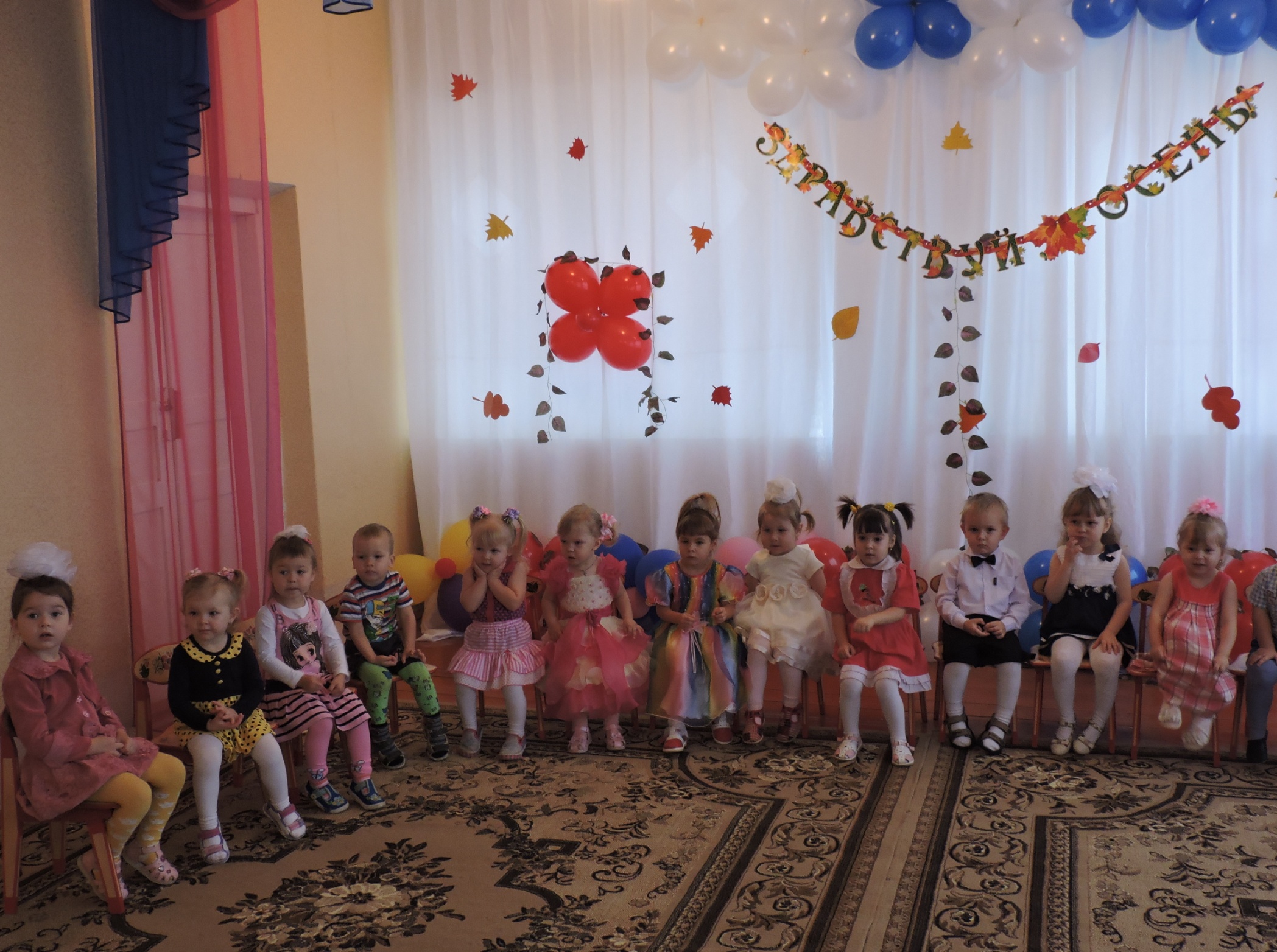 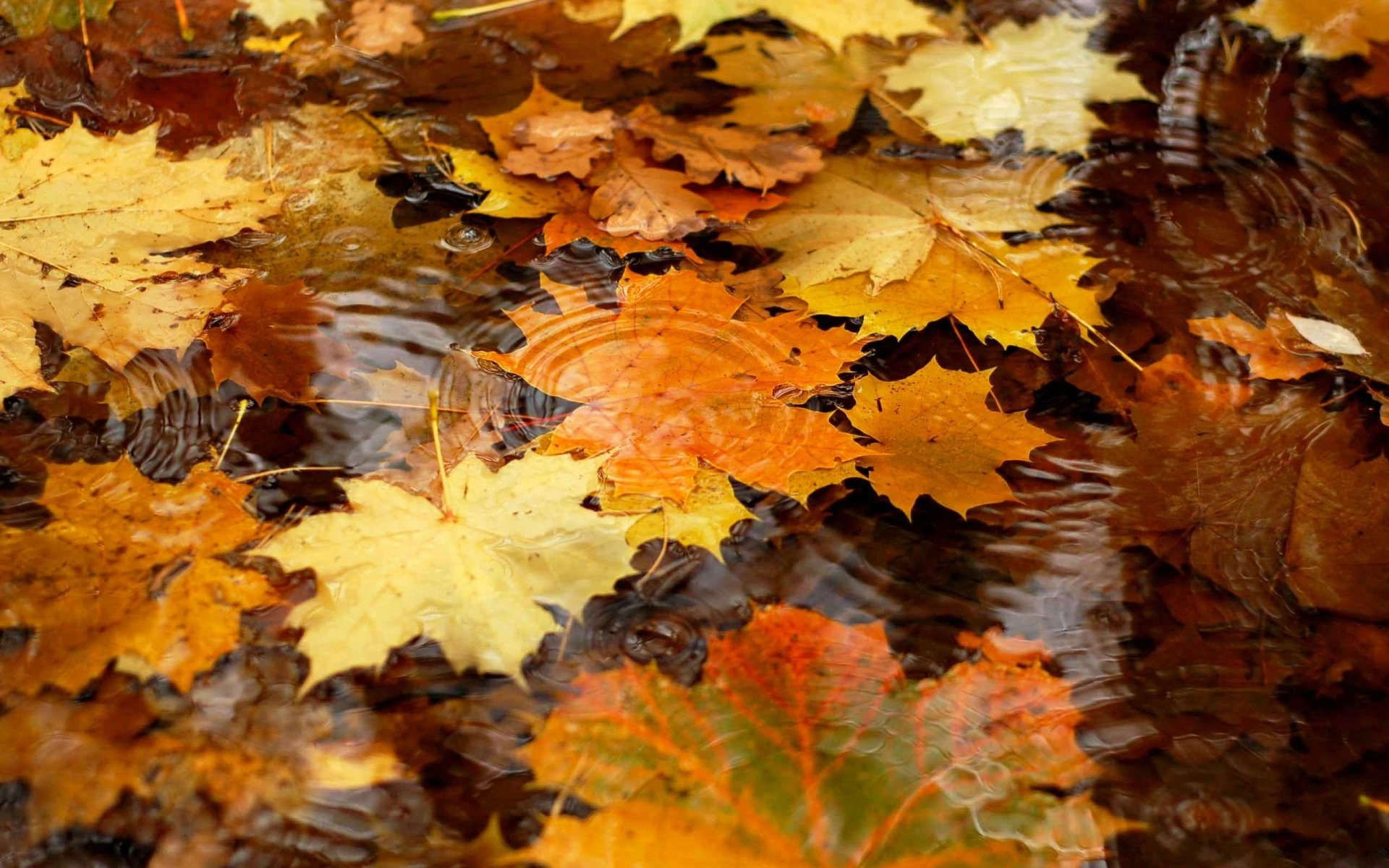 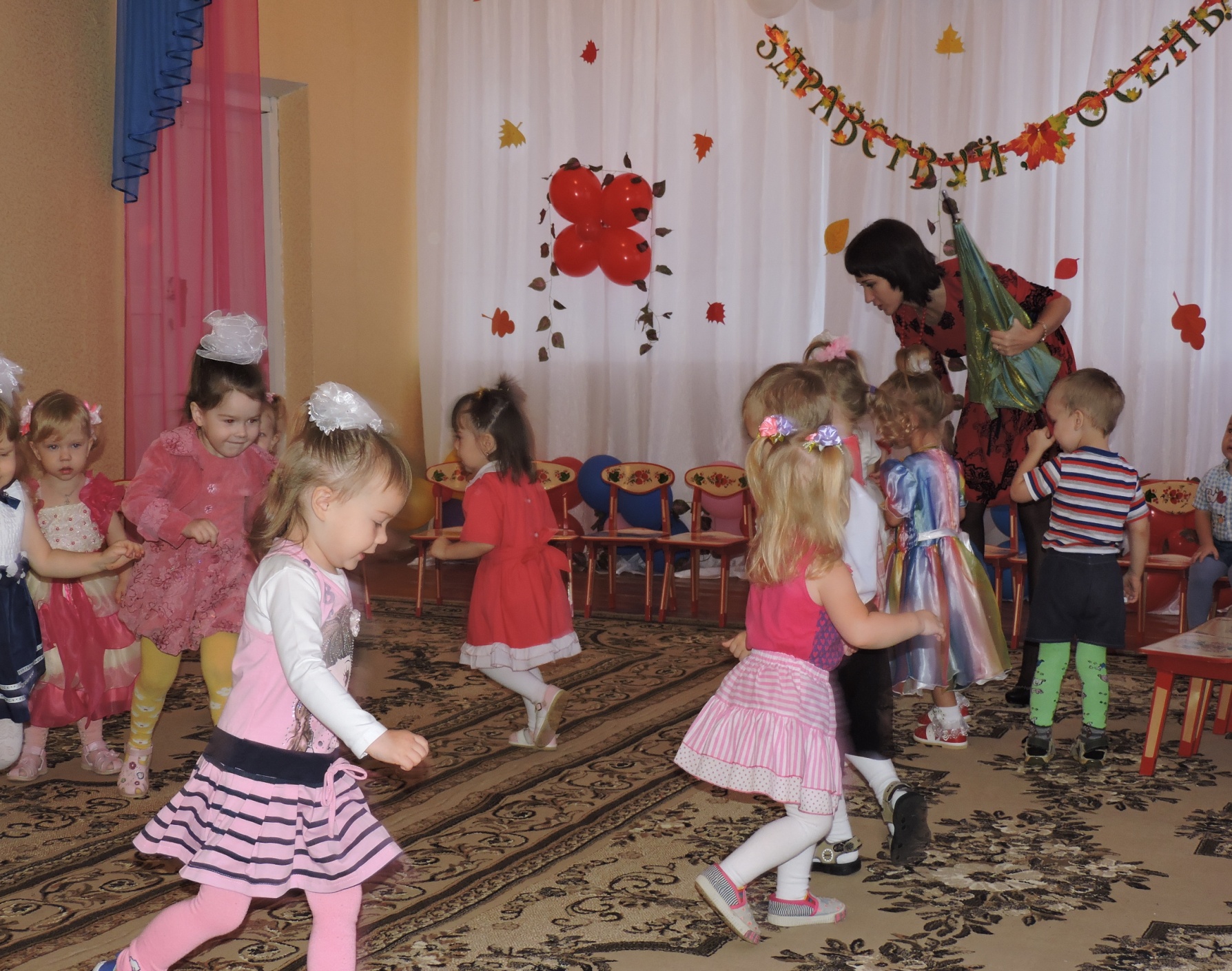 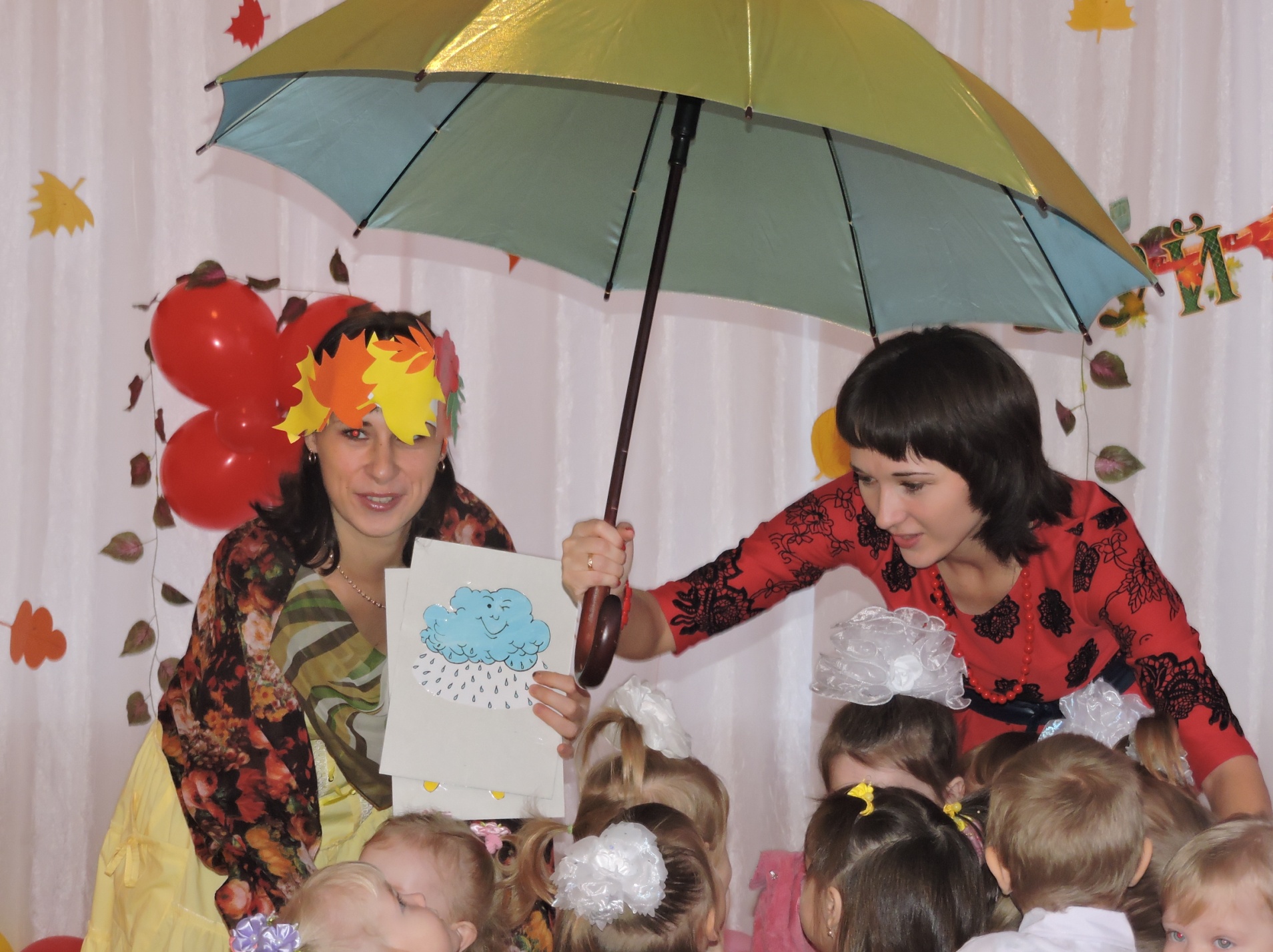 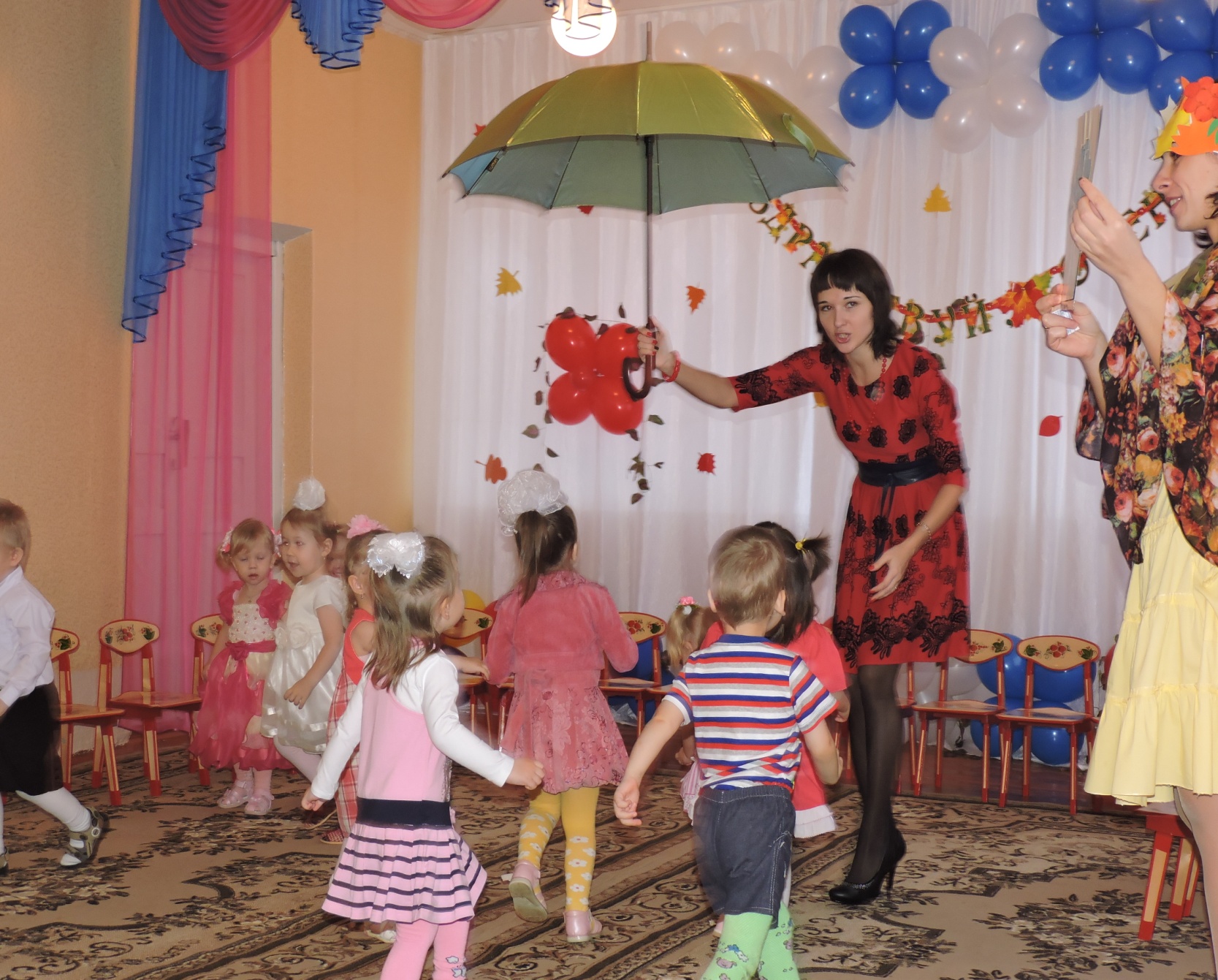 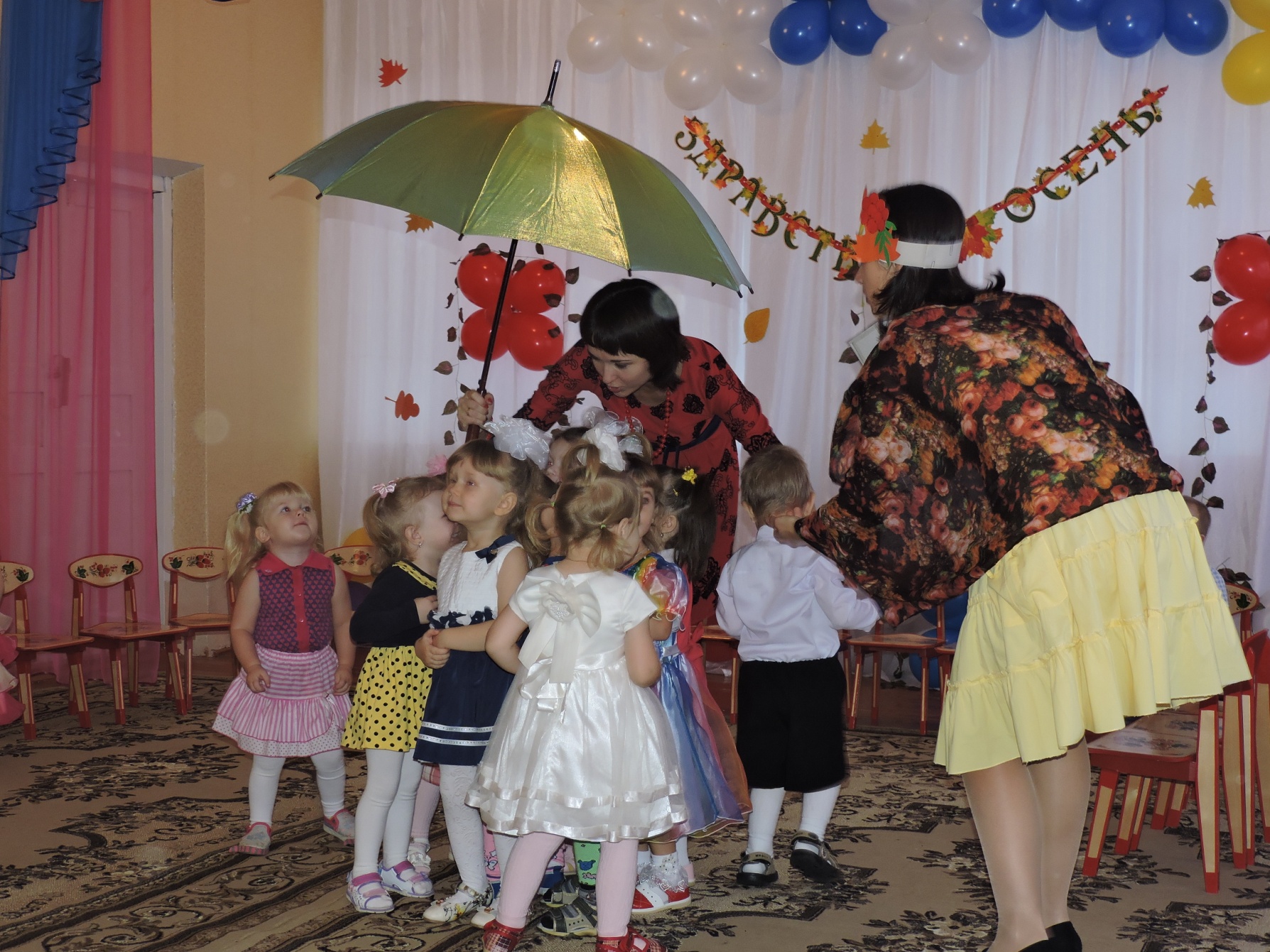 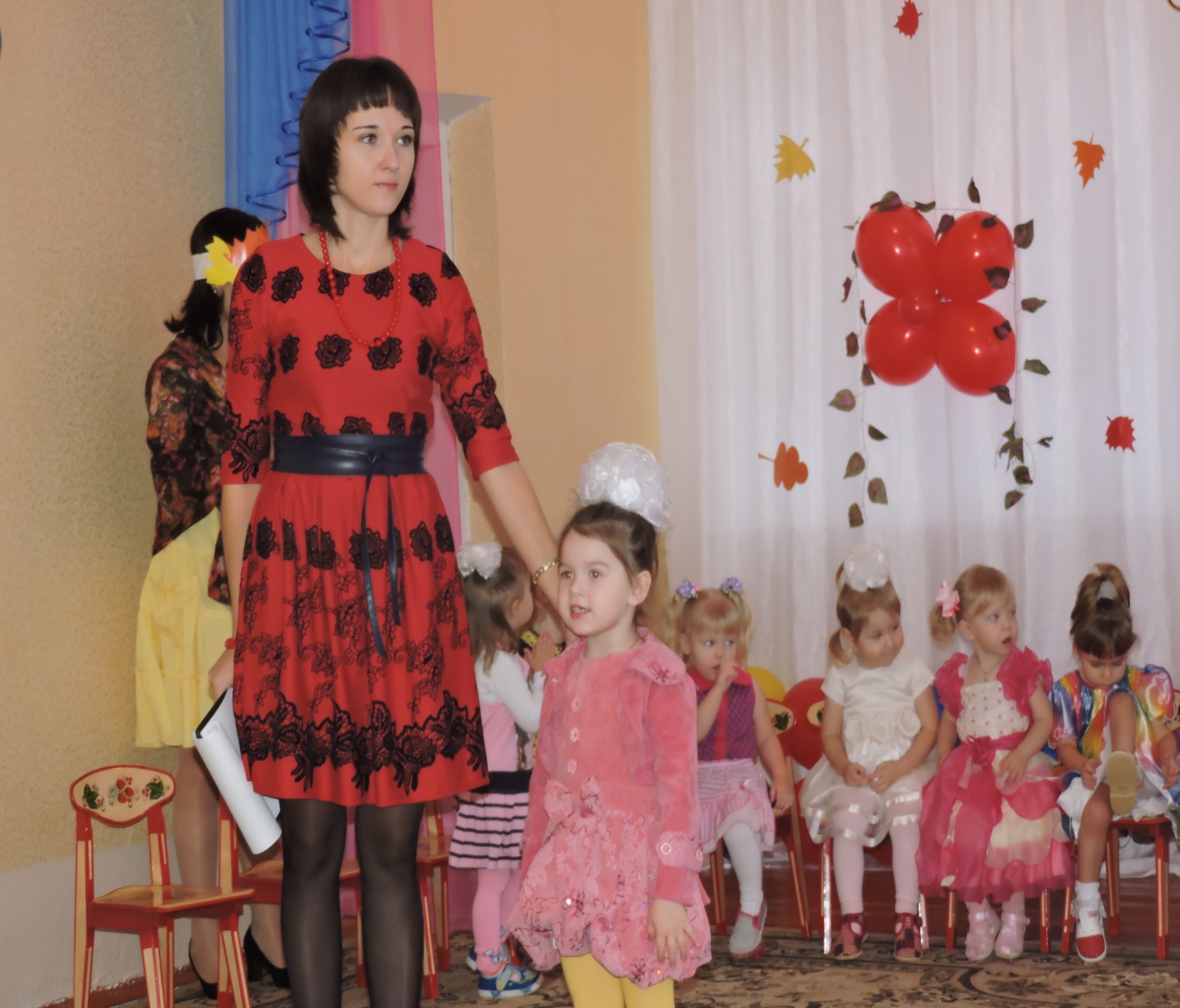 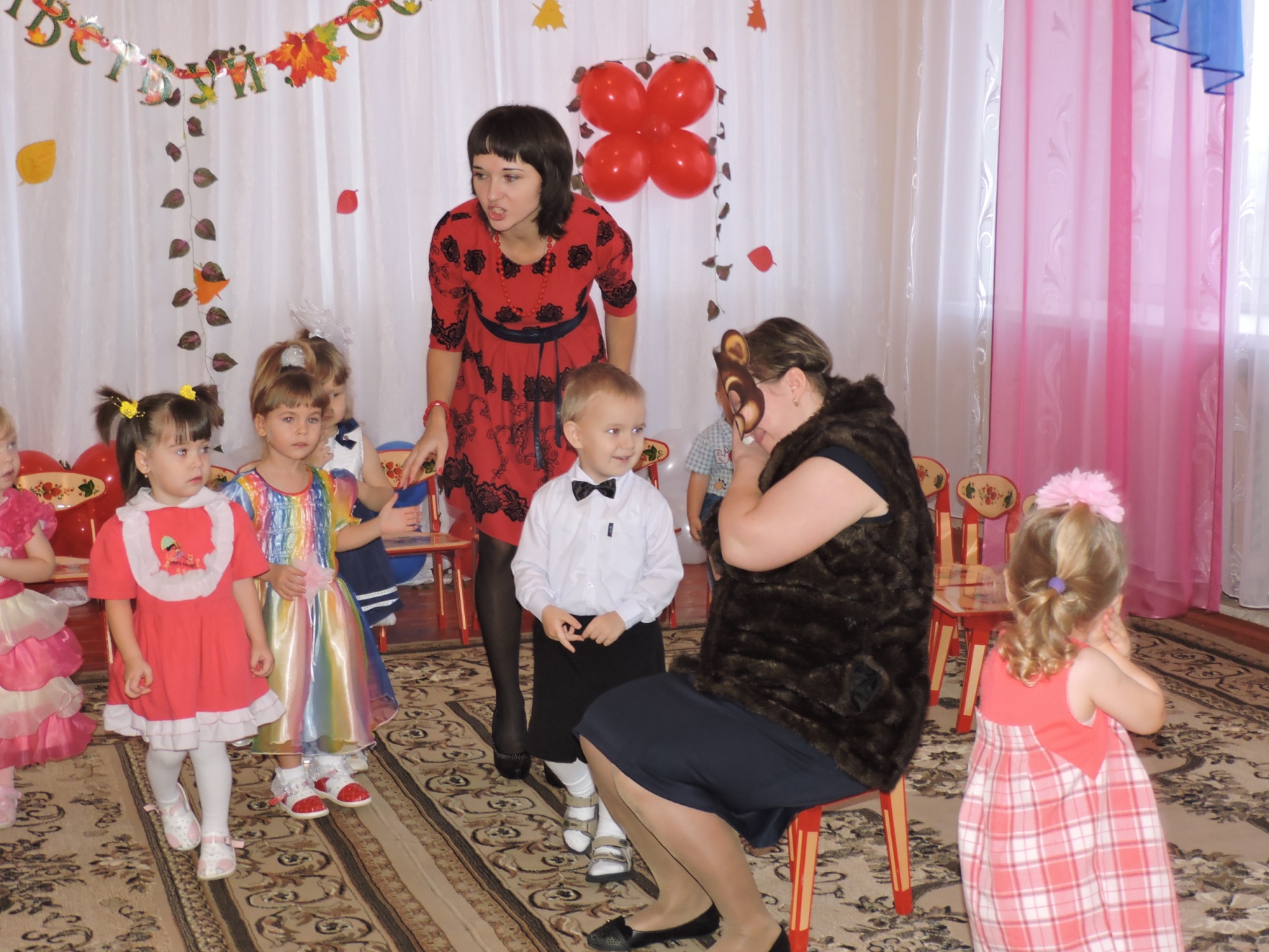 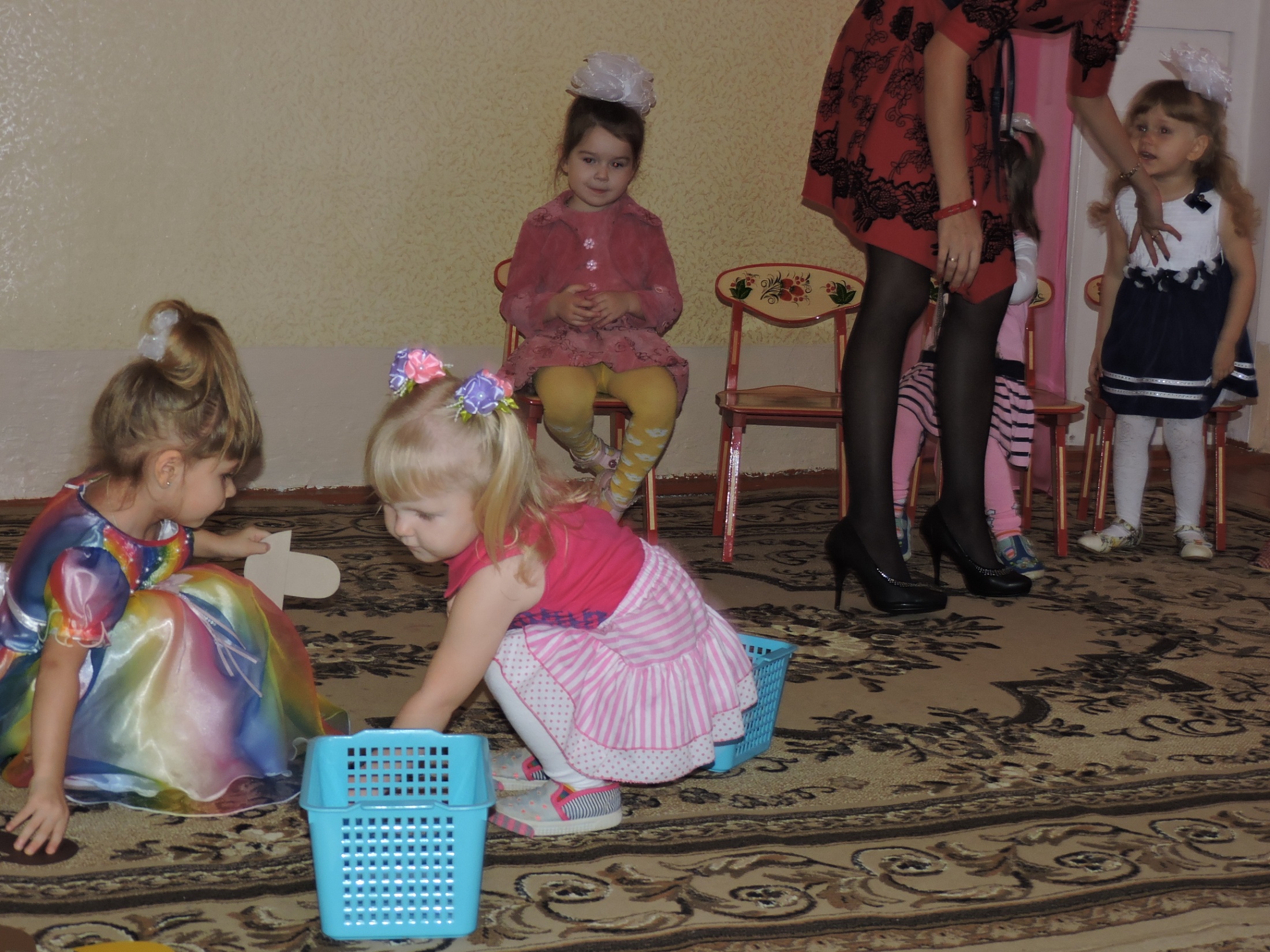 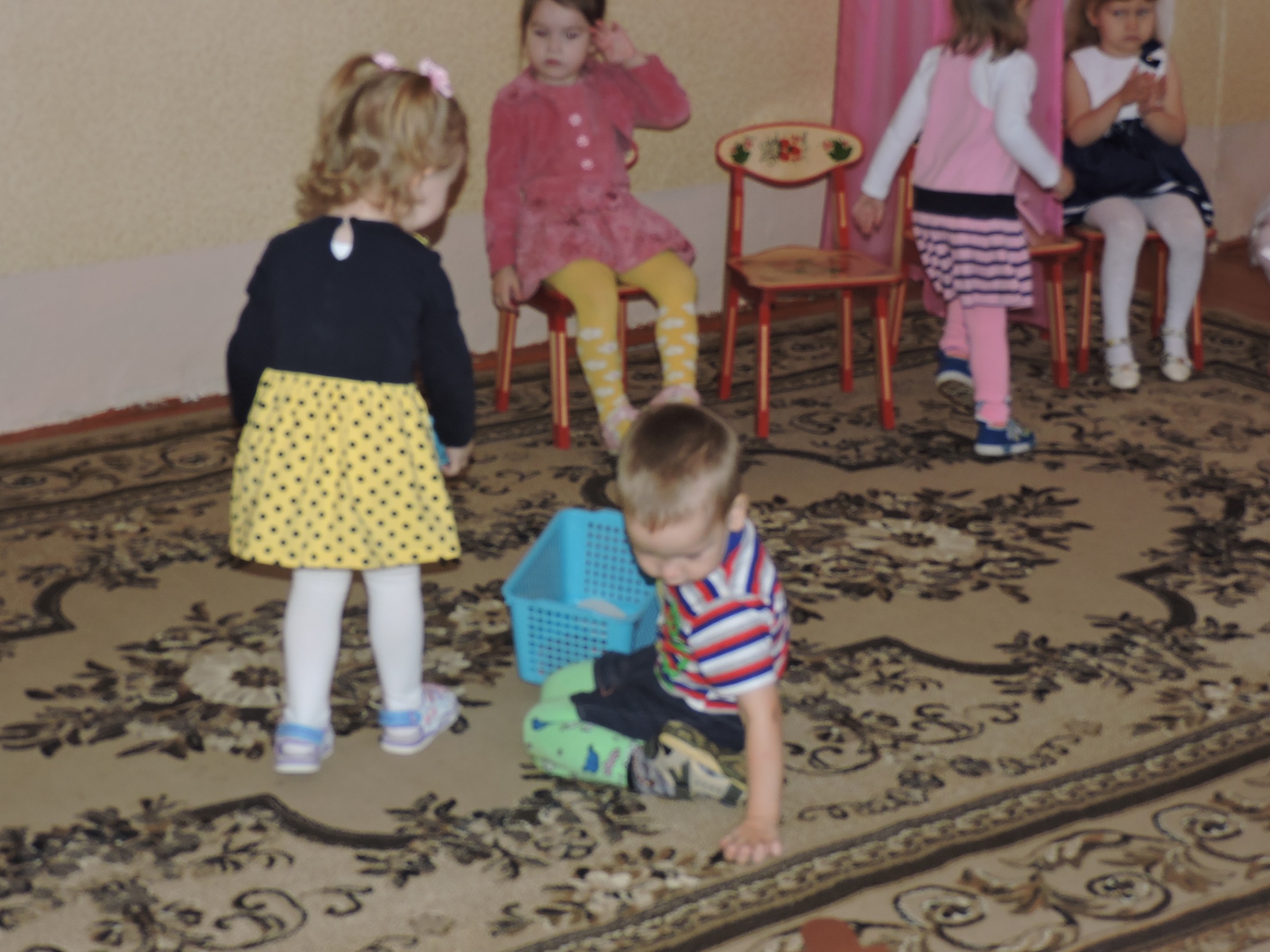 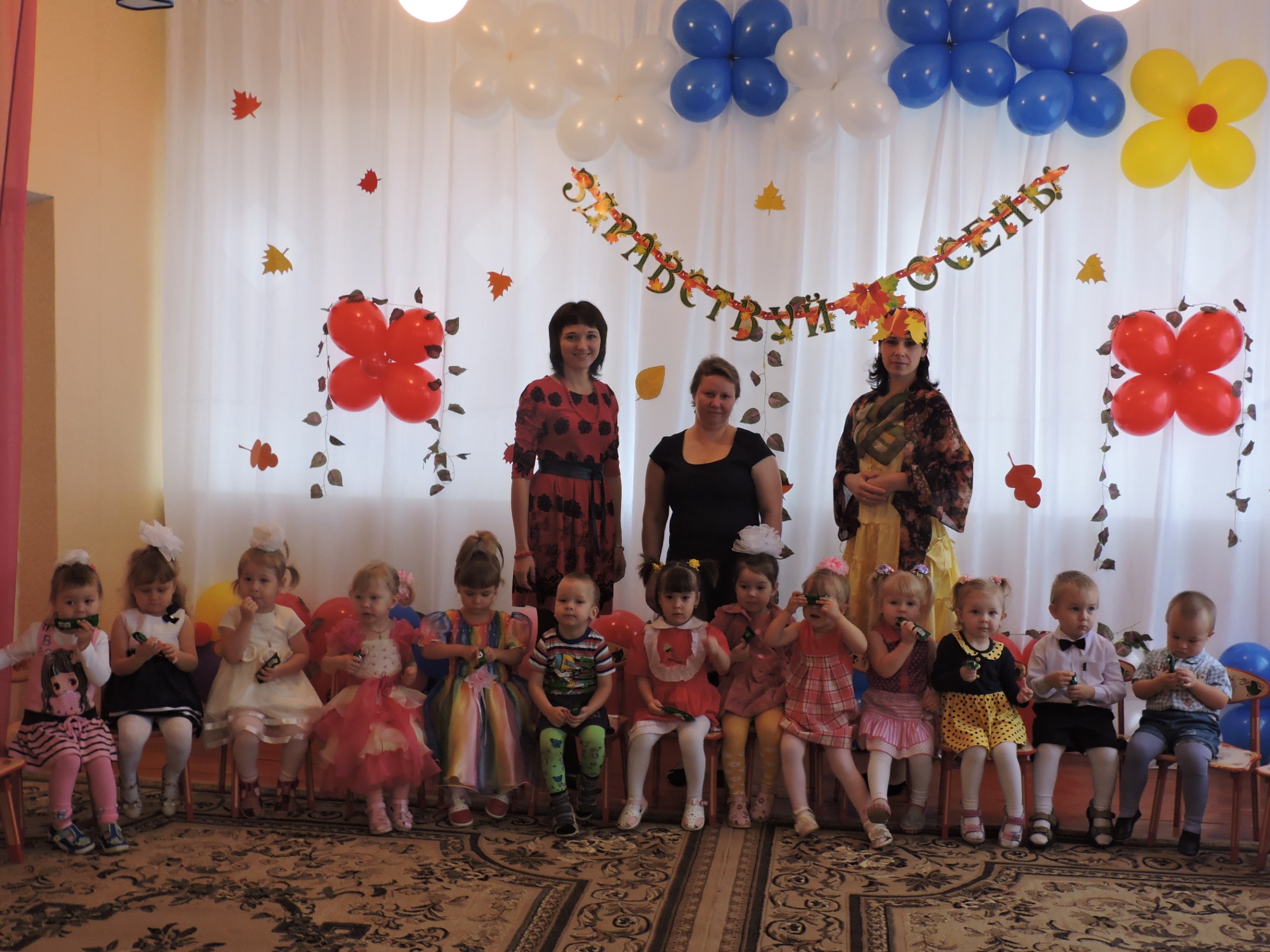 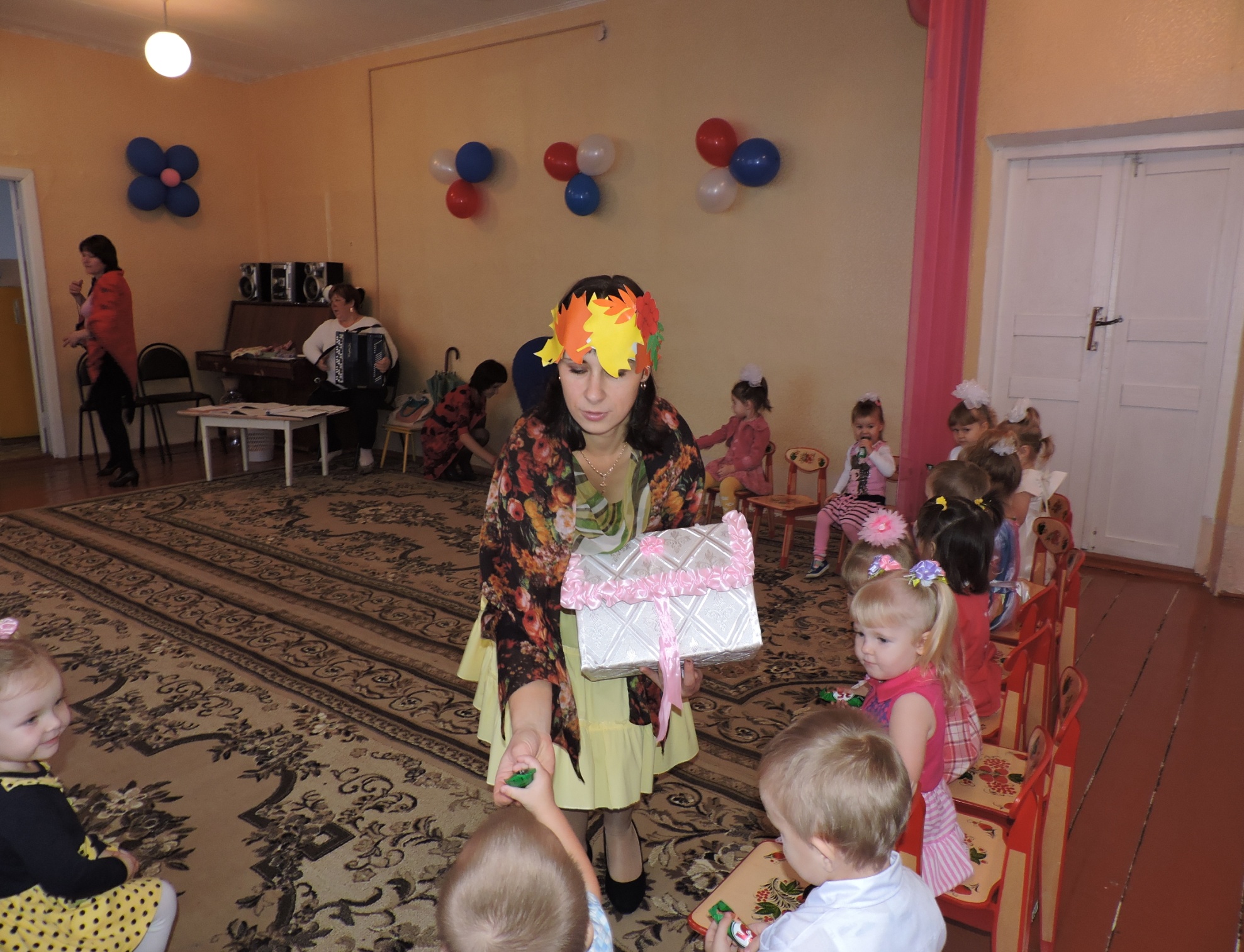 Спасибо за внимание!